Cyber Threat Intelligence (CTI) SIG
Krassimir Tzvetanov (Hydrolix, Purdue University, USA)Hendrik Adrian (LAC, Japan)
Cyber Threat Intelligence SIG
Established: February 2018
Members: 161 (around 30+ fairly active)
Meets bi-weekly on Wednesday

The present SIG goals are:
Standardize terminology across the CTI industry
Create educational and training material to support CTI analyst training
Prepare and train new CTI analysts
Provide contemporary information about CTI tradecraft and emerging topics
Support new teams in the establishment or improvement of CTI programs
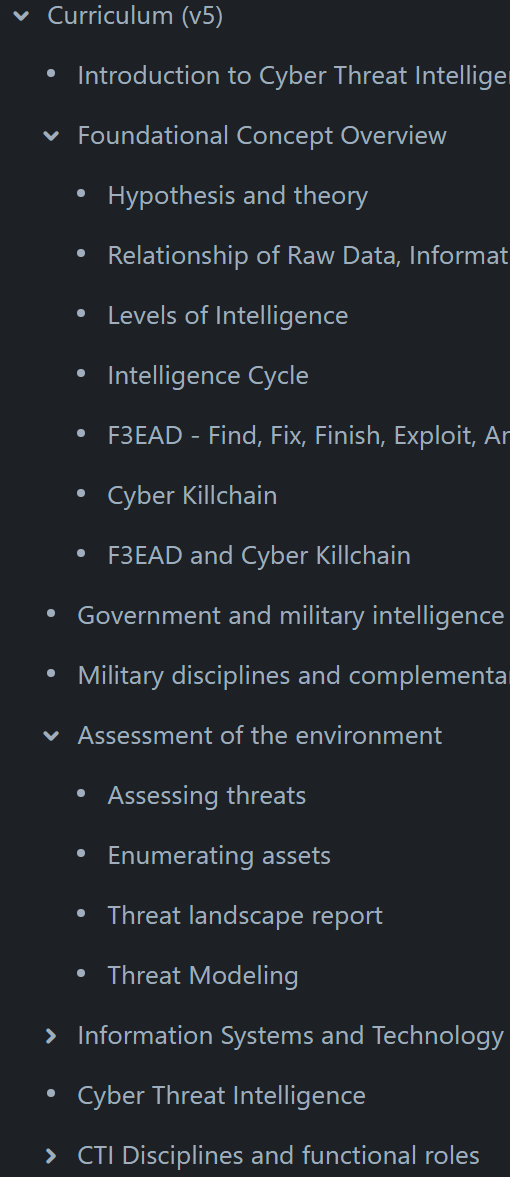 CTI SIG Output
Main principle: Quality over Quantity!

CTI Curriculum - v5 is going to be published after the conference

Standalone whitepapers

Continuous education webinars

Supporting materials for new teams
Slide decks
Training material references
Training videos
Should you join?
If you are interested in creating content or learning – we want you!

This is not an operational group to exchange observables/IoCs.